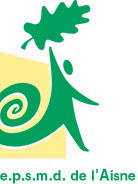 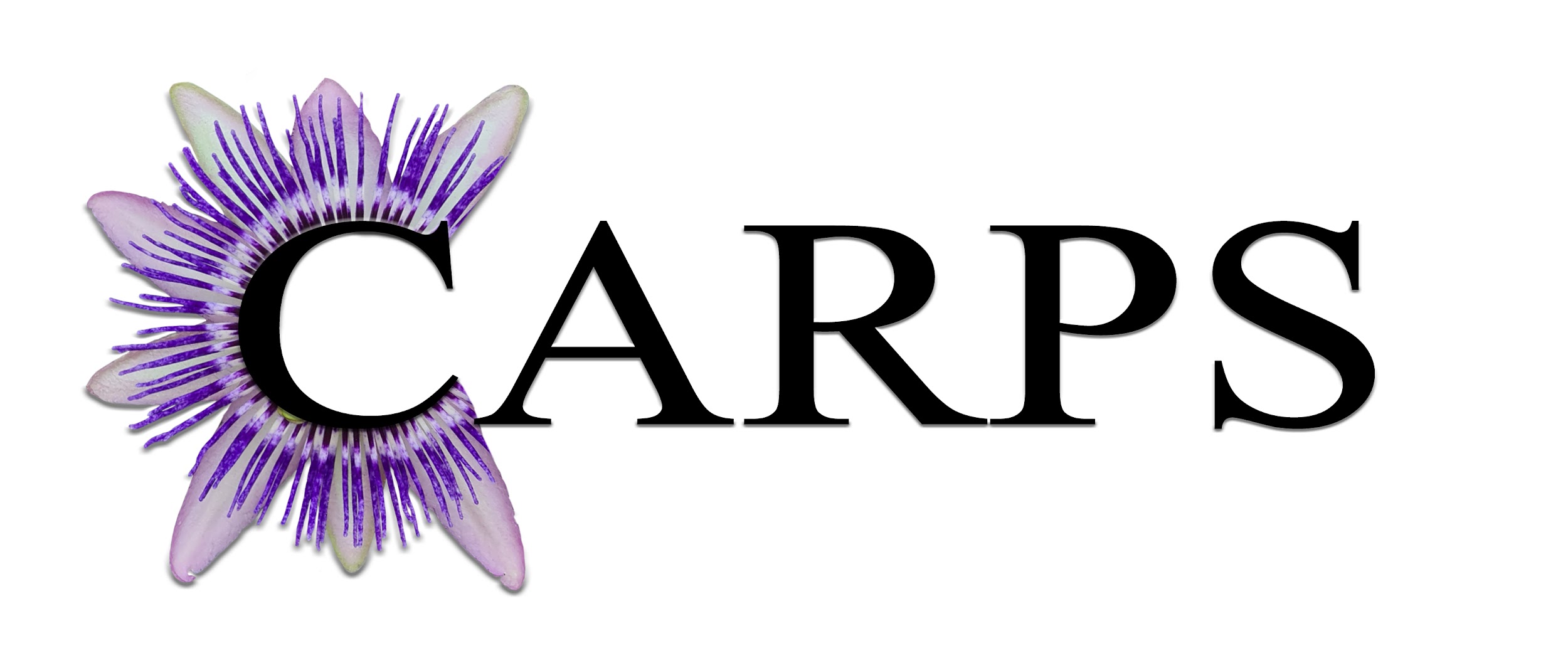 Centre d’Accompagnement en Réhabilitation PsychoSociale
Une nouvelle dynamique de soins
en CATTP
Situation géographique
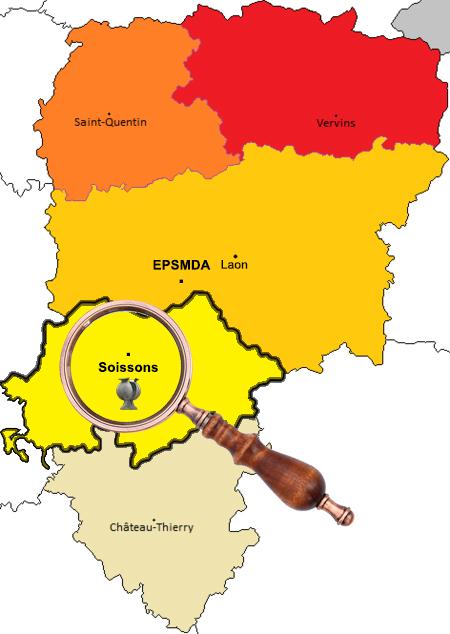 Présentation de la structure
CATTP
1998
2021
1978
CARPS
Centre de proximité en RPS
HDJ
Composition de l’équipe pluridisciplinaire

• Médecin Psychiatre
• Psychologue clinicienne
• Psychologue clinicienne spécialisée en neuropsychologie
• Médiatrice de Santé Pair (MSP)
• Infirmiers
• Ergothérapeute
• Agent de Service Hospitalier (ASH)
Données chiffrées
Constat
Durée moyenne d’accompagnement
Liens sociaux « exclusivement » au CATTP
Stabilisation clinique
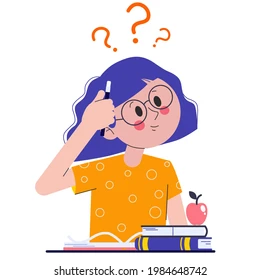 ≃ 10 ans
Questionnement
Lisibilité du parcours
Amélioration de la qualité de vie de l’usager
Dynamique des médiations thérapeutiques
Ressources
Freins
♦ Motivation individuelle et groupale

♦ Les retours des usagers

♦ Infrastructure adaptée

♦ Création du poste de MSP

♦ L’accompagnement du Centre Support CRISALID
♦ Situation sanitaire

♦ Sous effectif

♦ Postes de neuropsychologue et de secrétaire non pourvus

♦ Résistances
Une nouvelle dynamique de soins…
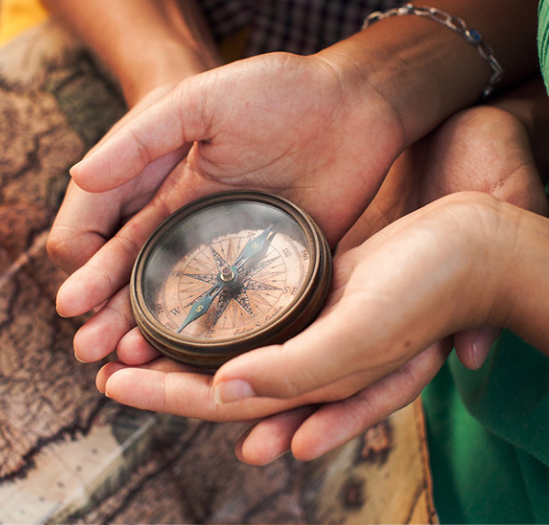 … Pour qu’elle devienne une boussole pour tous
Une autre approche
Formation de l’équipe
Réunions d’informations et d’échanges
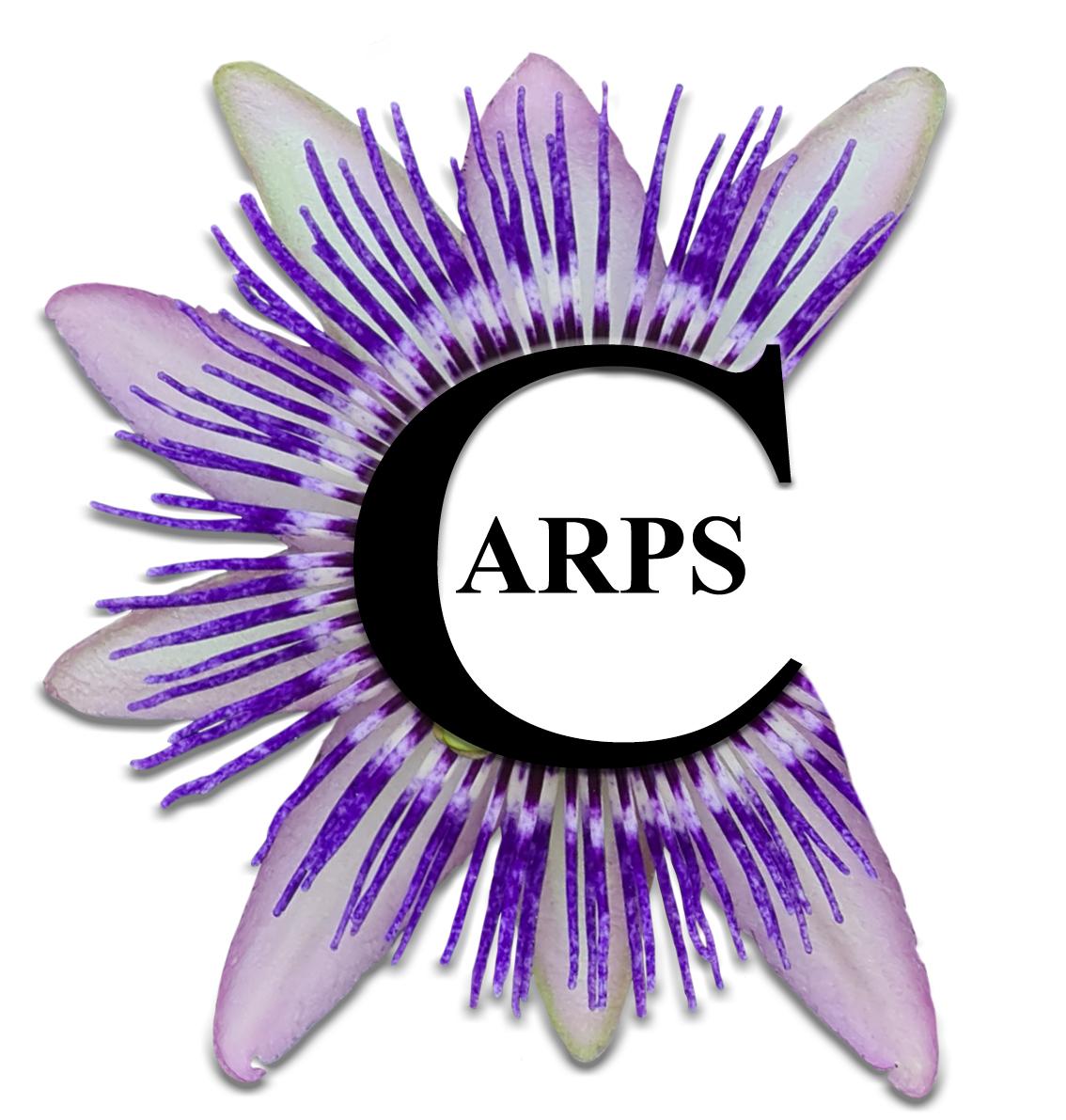 Accompagnement repensé sur le modèle RPS
Projet d’Accompagnement Personnalisé (PAP)
Equipe renforcée : MSP, neuropsychologue, secrétaire
Les médiations thérapeutiques
35 par cycle de 3 mois
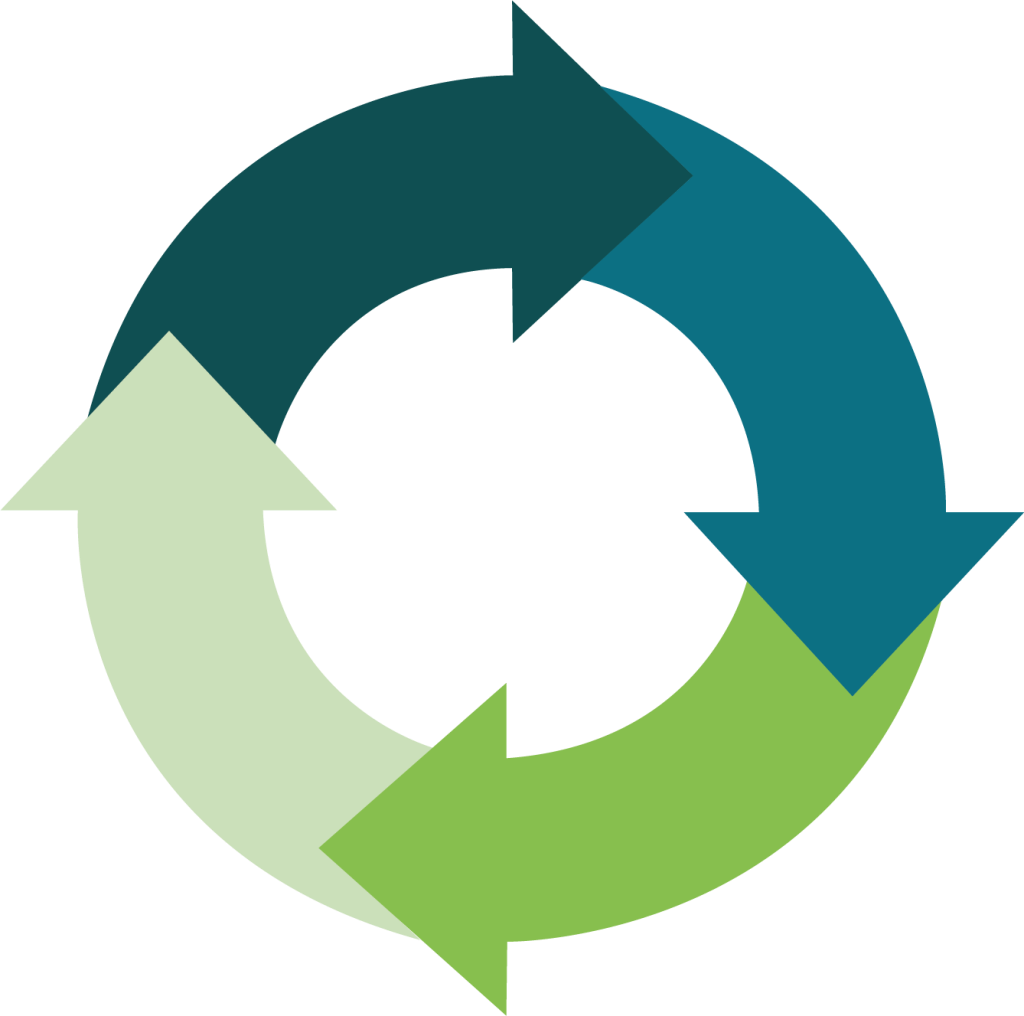 Chaque activité a été repensée : bilan début-fin, transfert au quotidien
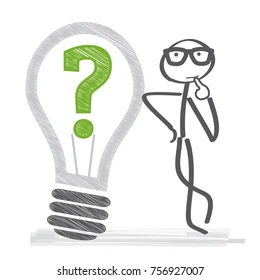 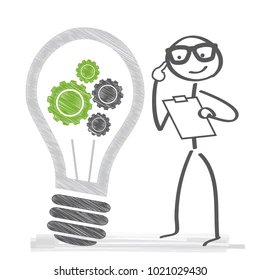 Nouvelles activités mises en place : Mickael’s game, jeu recto-verso, EHS …
Activités transversales : code de la route, droits des usagers, programme de psychoéducation
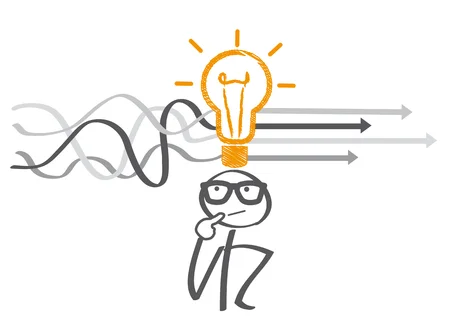 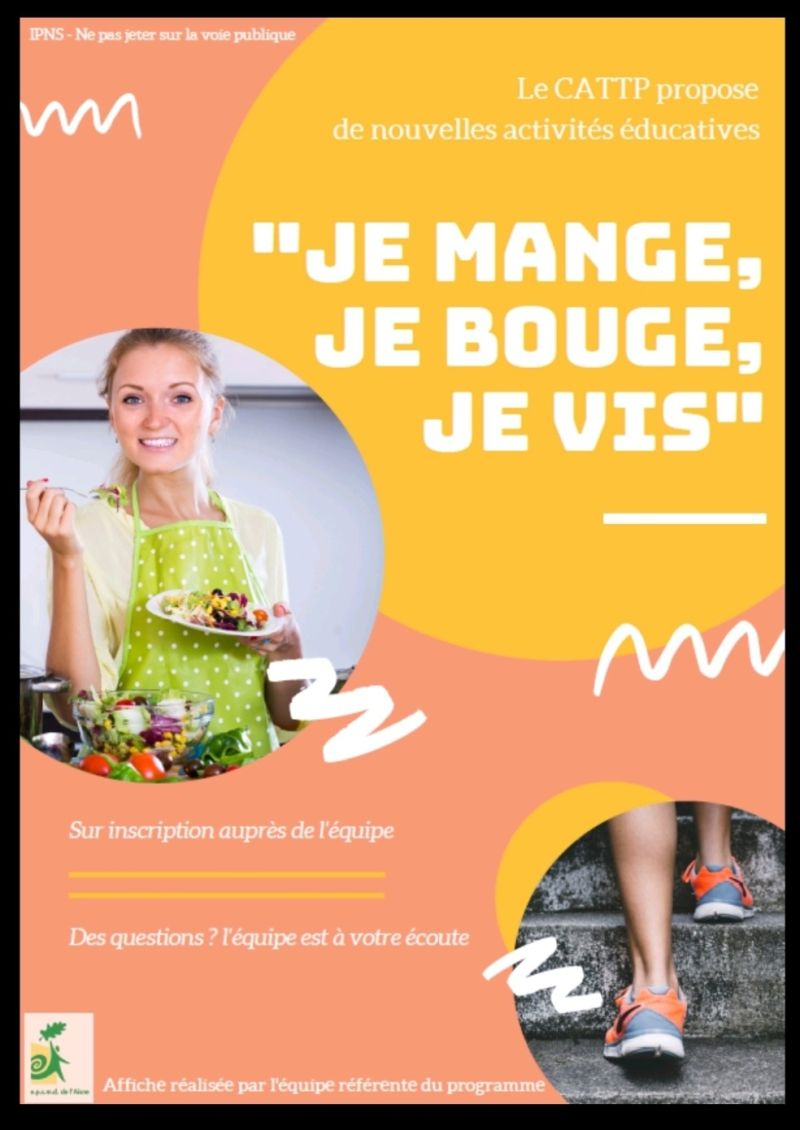 Programme de psychoéducation
Elaboré avec la diététicienne de l’EPSMDA
On affine
On ajuste
On évalue
On évalue
Retentissement des médiations thérapeutiques
Médicale
Neuropsychologique
Fonctionnelle
Evaluations
Atteinte des objectifs
On ajuste
PAP
Médiations thérapeutiques
Remédiation cognitive (programme CRT)
Médiations thérapeutiques
+
Remédiation cognitive (programme CRT)
On affine
Mise en place d’autres programmes RC (Near, RC2S, SCIT, ToMRemed)
Formations
Evaluation du lien RC - Médiations thérapeutiques
Création d’un pôle émotion
On retient
Cette nouvelle dynamique de soins a été possible en adoptant une autre posture, un autre regard …
… ce regard qui tend vers le rétablissement des usagers n’amène-t-il pas au rétablissement des soignants et de l’institution ?
Paroles d’usagers ...
“J’ai pu réaliser mon rêve : aller sur les bancs de la fac”
“Avant j’étais transparente, inexistante”
“Je me rends compte que je ne suis pas toute seule à avoir cette maladie”
Merci de votre attention